Wind profile characterization from scatterometry products and sea state parameters
Alberto S. Rabaneda								IOVWST 2024
Motivation
Study the wind-wave interaction, especially the effect of different wave conditions on the wind profile above the wave field.

Test the capability of the logarithmical law to determine the wind profile in offshore locations.

Find a non-empirical parameterization of the sea surface roughness length.

Produce an added-value product with 3D winds from scatterometers, radiometers, adn SAR for the wind industry
Locations and datasets
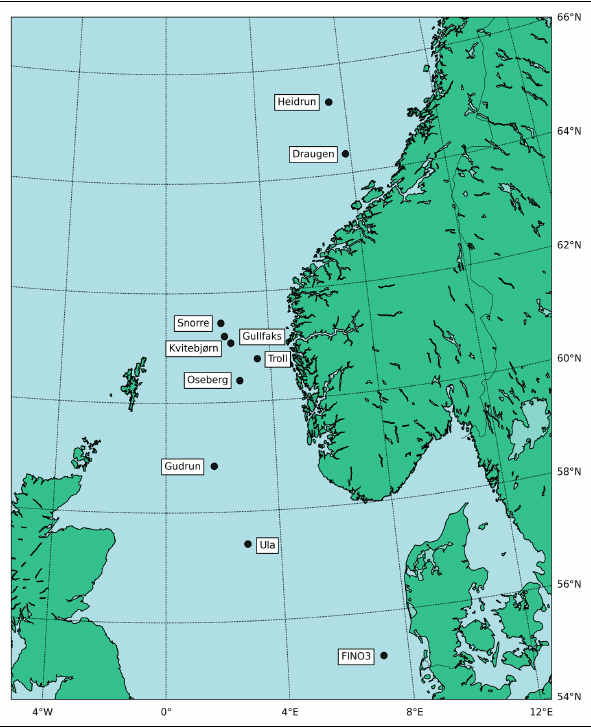 Met mast
Sea and atmospheric sensors at different heights/depths
Oil platforms
Only wind vectors,
complemented with ERA5
Locations and datasets
Theory recap
Lettau’s equation
Cd : Drag coefficient

h* : effective obstacle height

s : silhouette or cross-section area

n : number of obstacles

A : area of the domain

θ : angle between wind and wave direction

Lp: Wavelength

Hs: Significant wave height
Onshore
Assuming deep seas in absence of white capping and breaking waves
Offshore
New formulation still agrees with the direct proportionality between z0 and u* found by Charnock in 1952
Theory recap
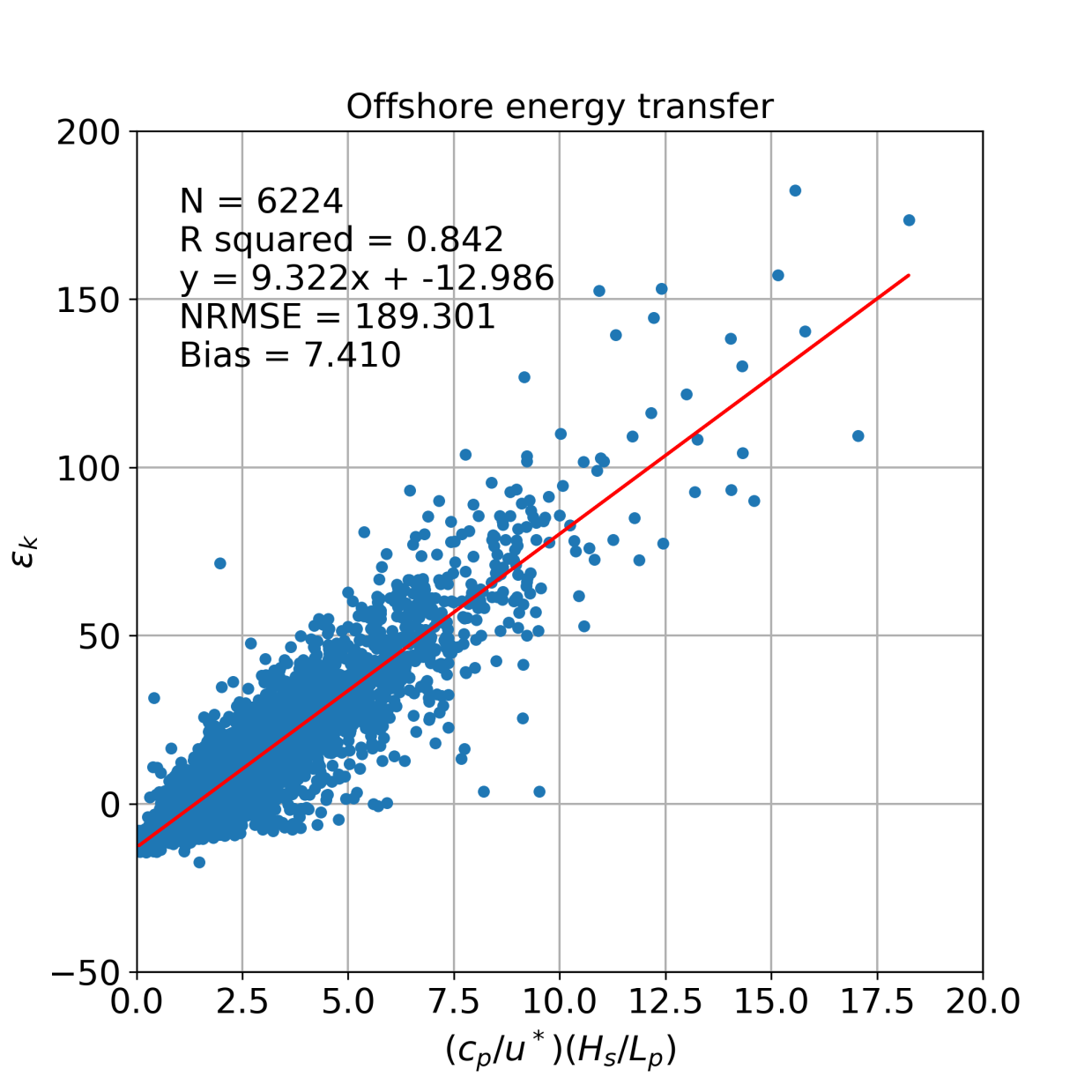 z0 : aerodynamically consistent
z0 : wave age dependant
At 21m!!!!
Theory recap
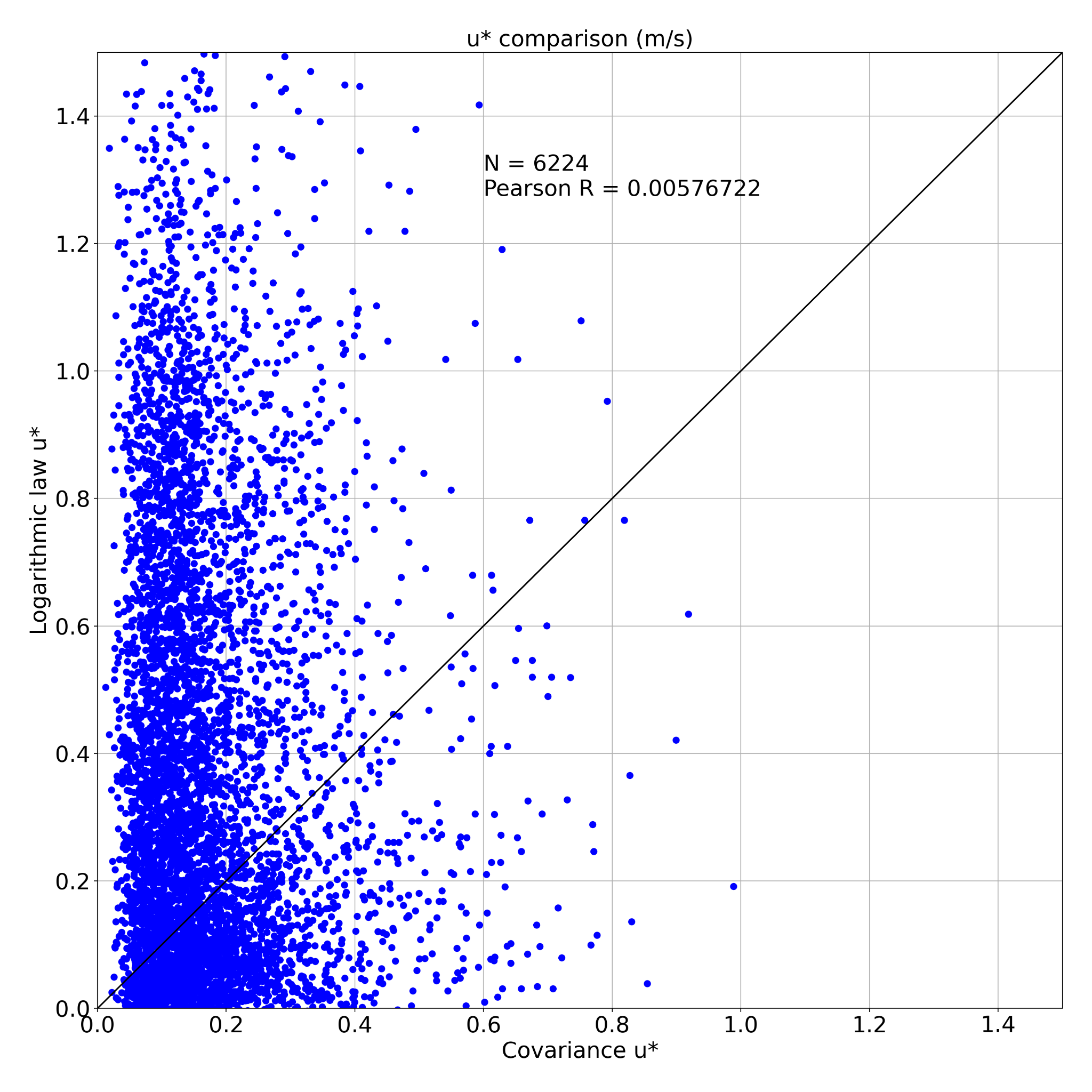 z0 : wave age dependant
If neutral stability
z2 > z1
Theory recap
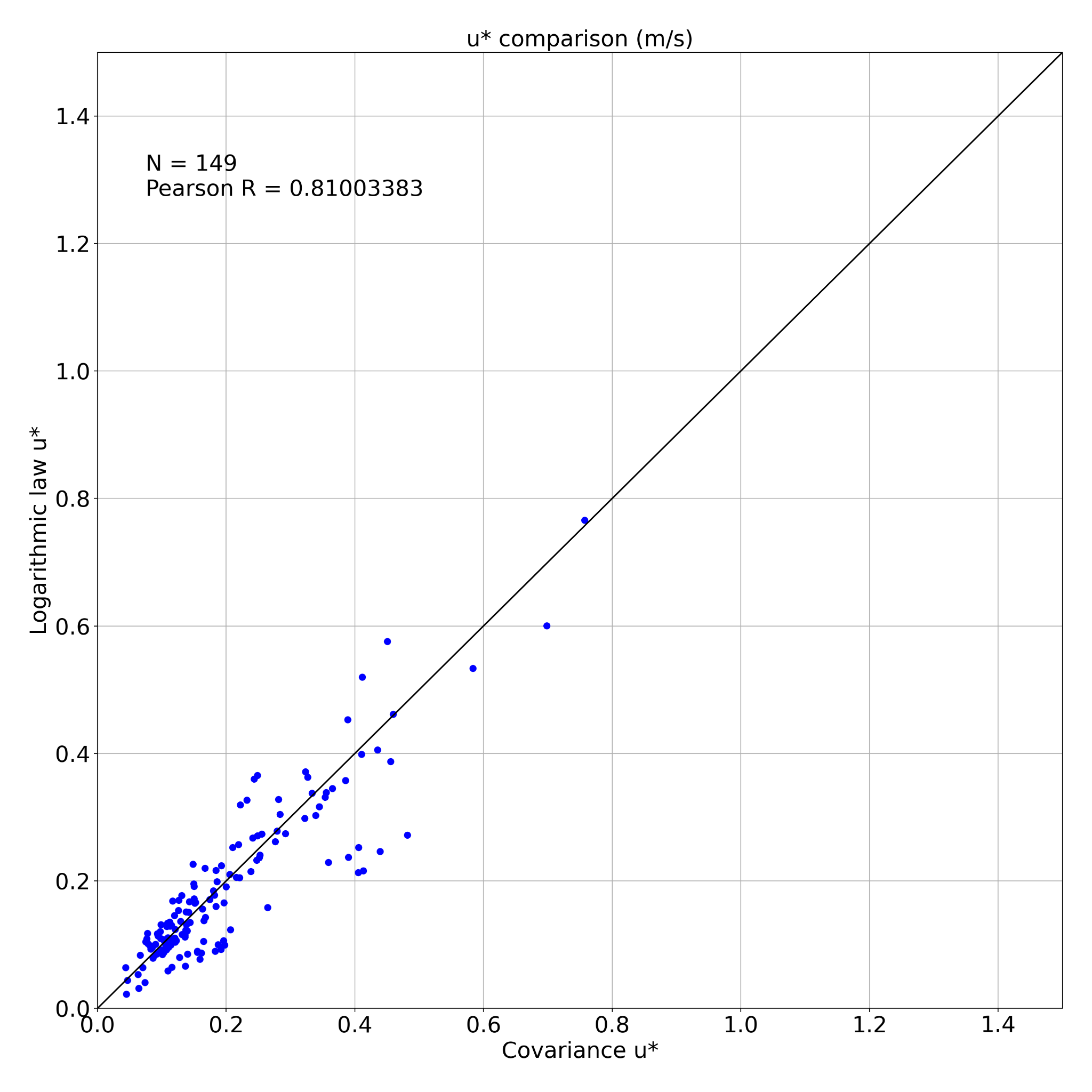 z0 : aerodynamically consistent
εk is z dependant
If neutral stability and 
εk at z1 = εk at z2
z2 > z1
Theory recap
Following formulation in previous slide, CDz is solved by iteration:
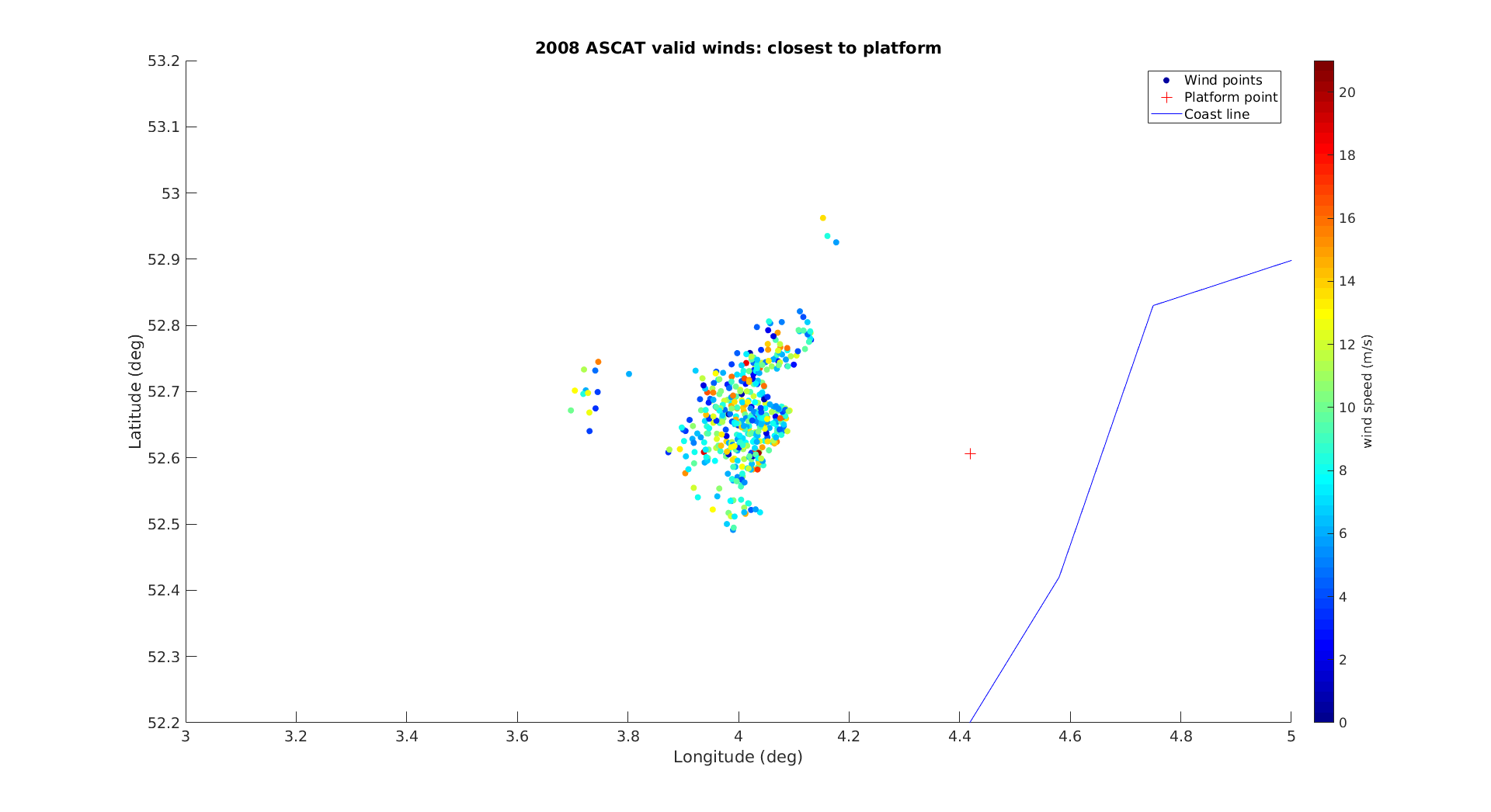 2.  u* solved with CD10 and U10S CMOD7:
Closest measurements  to EZ by the dispersometer ASCAT in 2008.

Acknowledgements to Dr. Federica Polverari and Dr. Marcos Portabella for the reprocessed ASCAT data.
Now, the new OLL can be applied to determine the wind profile at different heights.
EZ mast - neutral surface winds
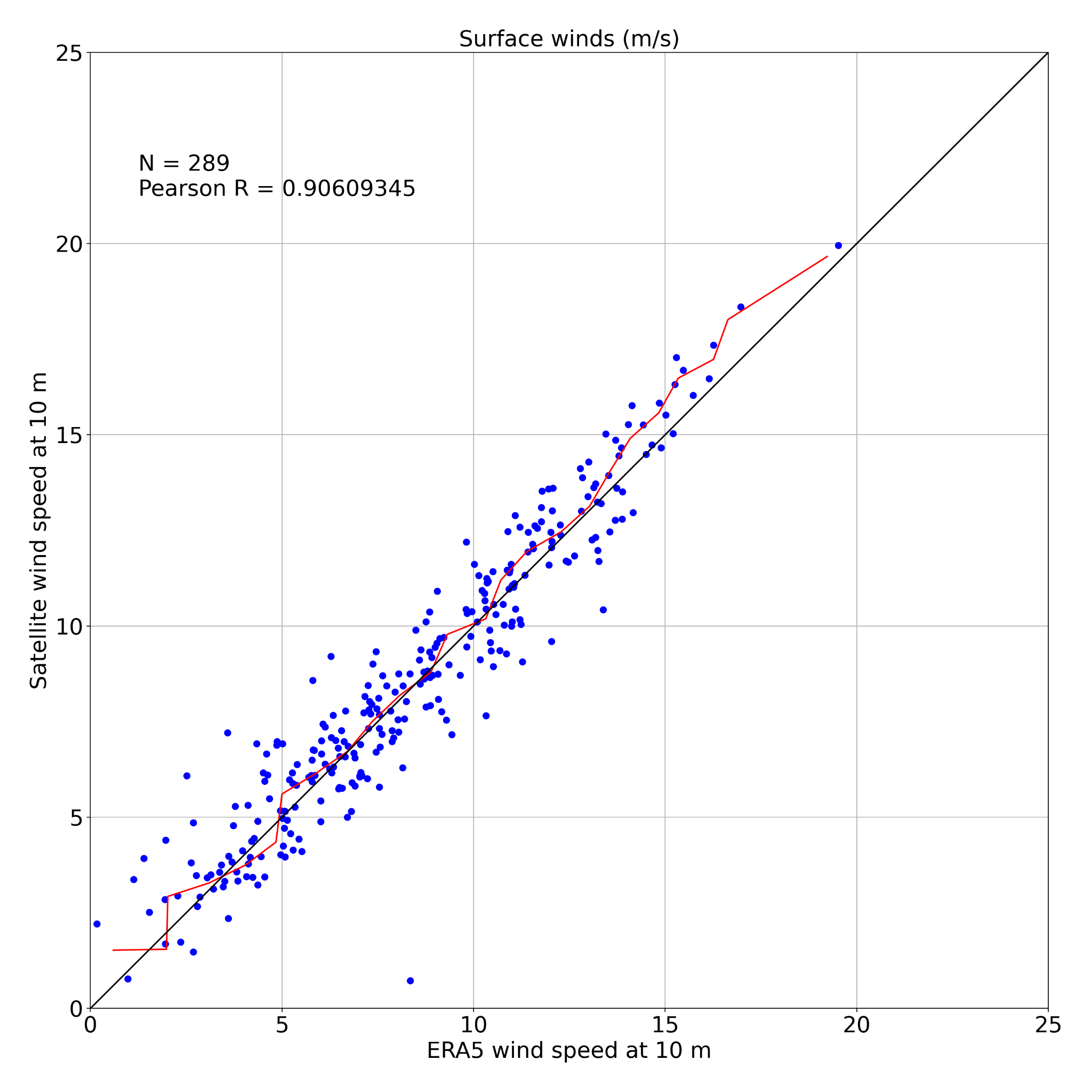 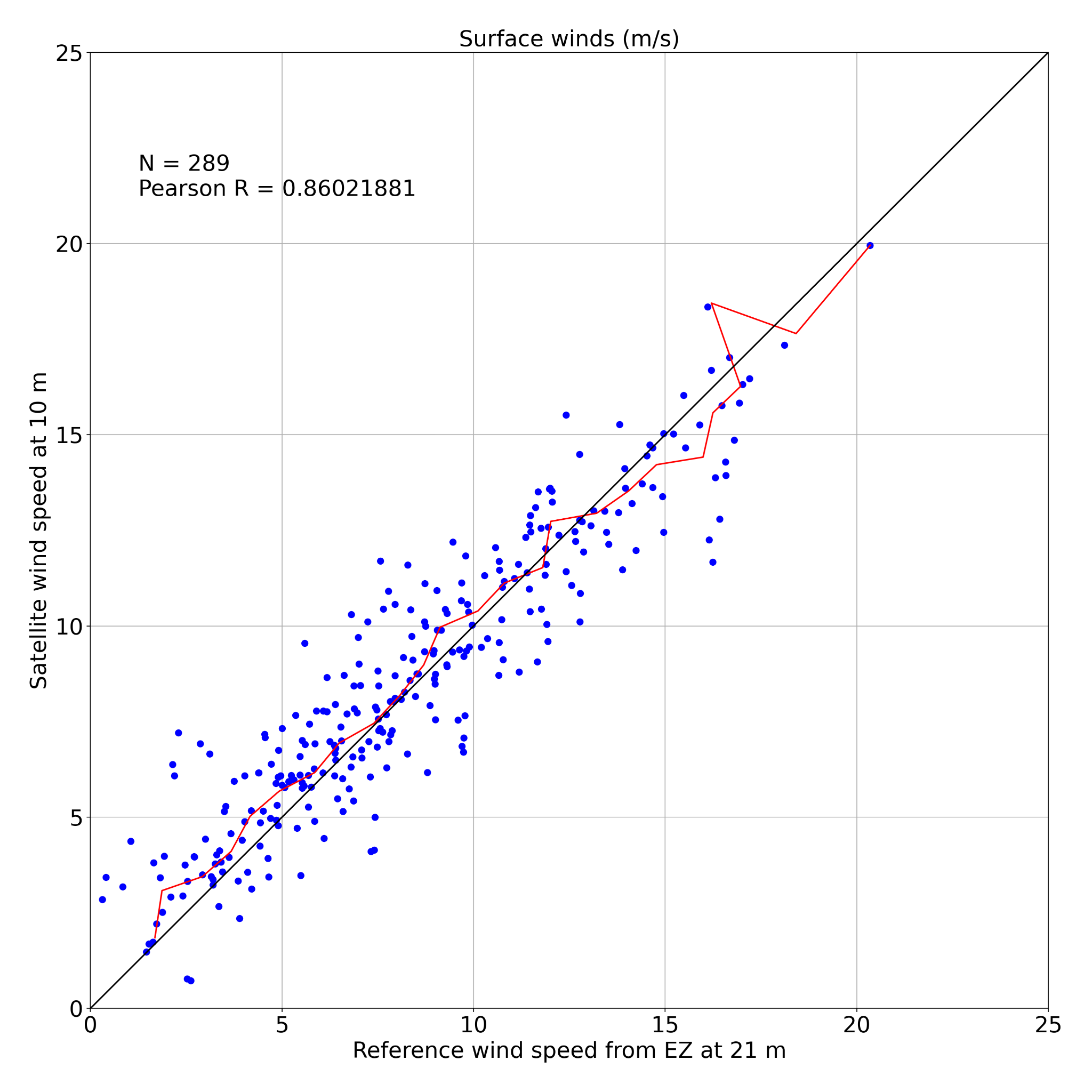 EZ - neutral extrapolated winds
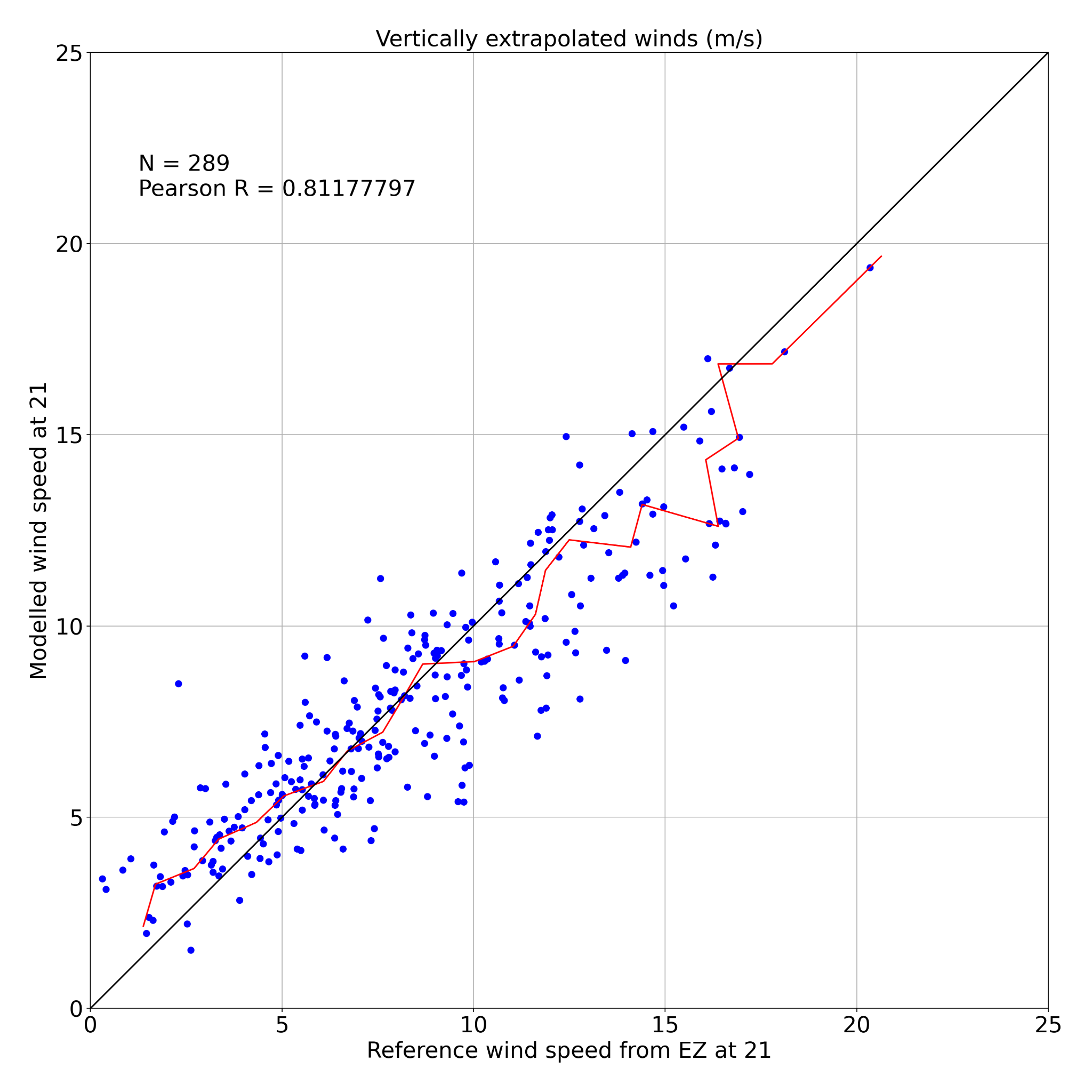 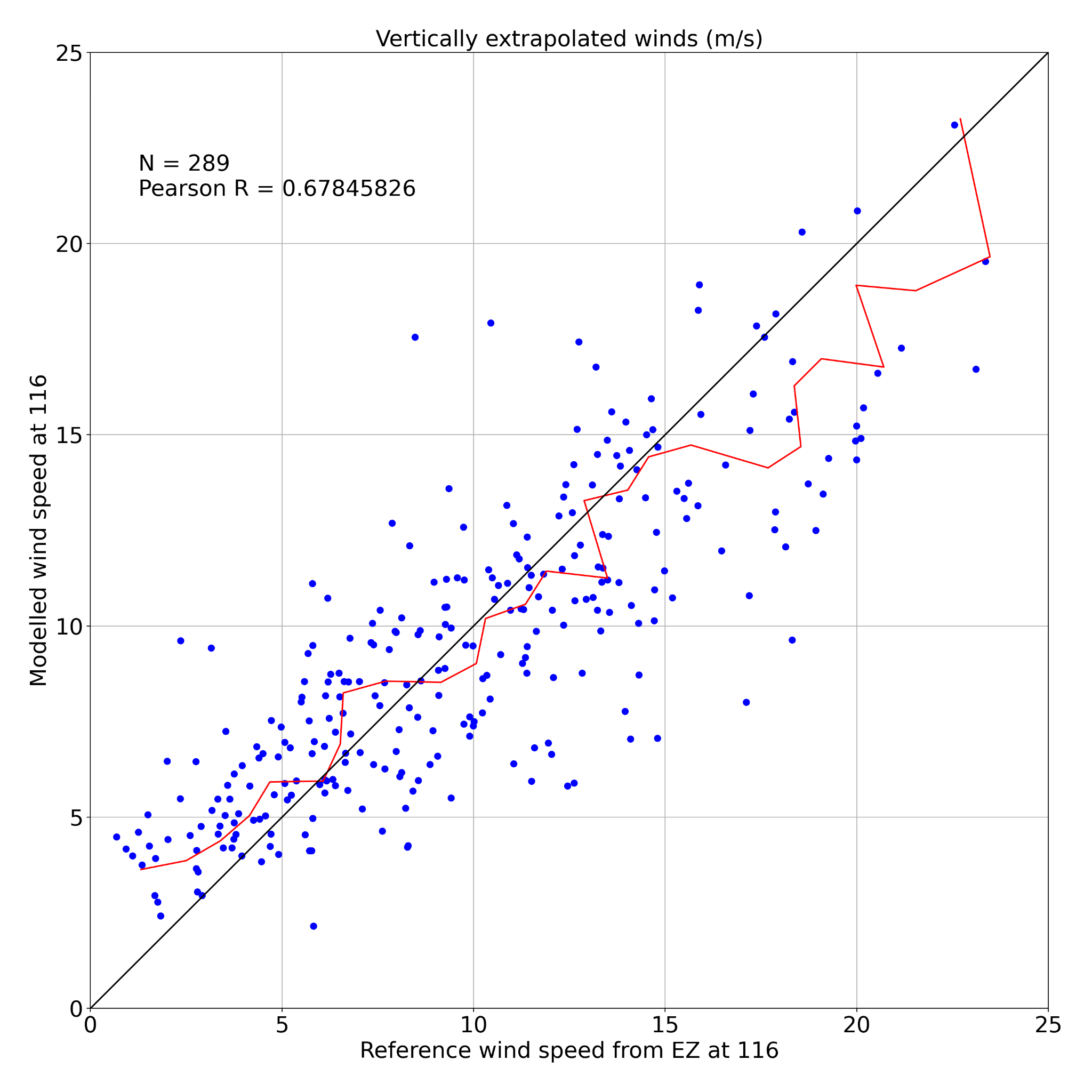 Results - Oil platform - Kvitebjorn (60m)
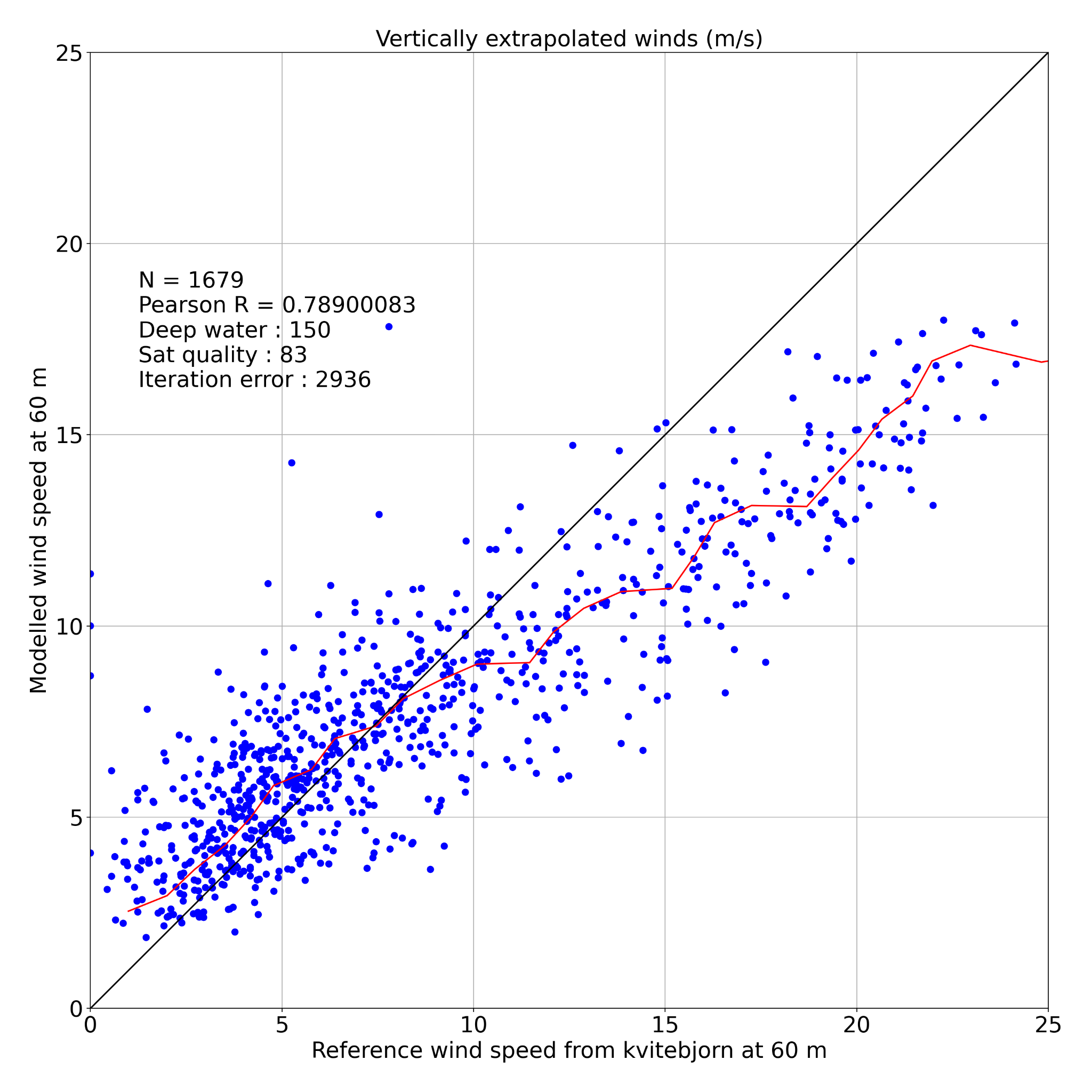 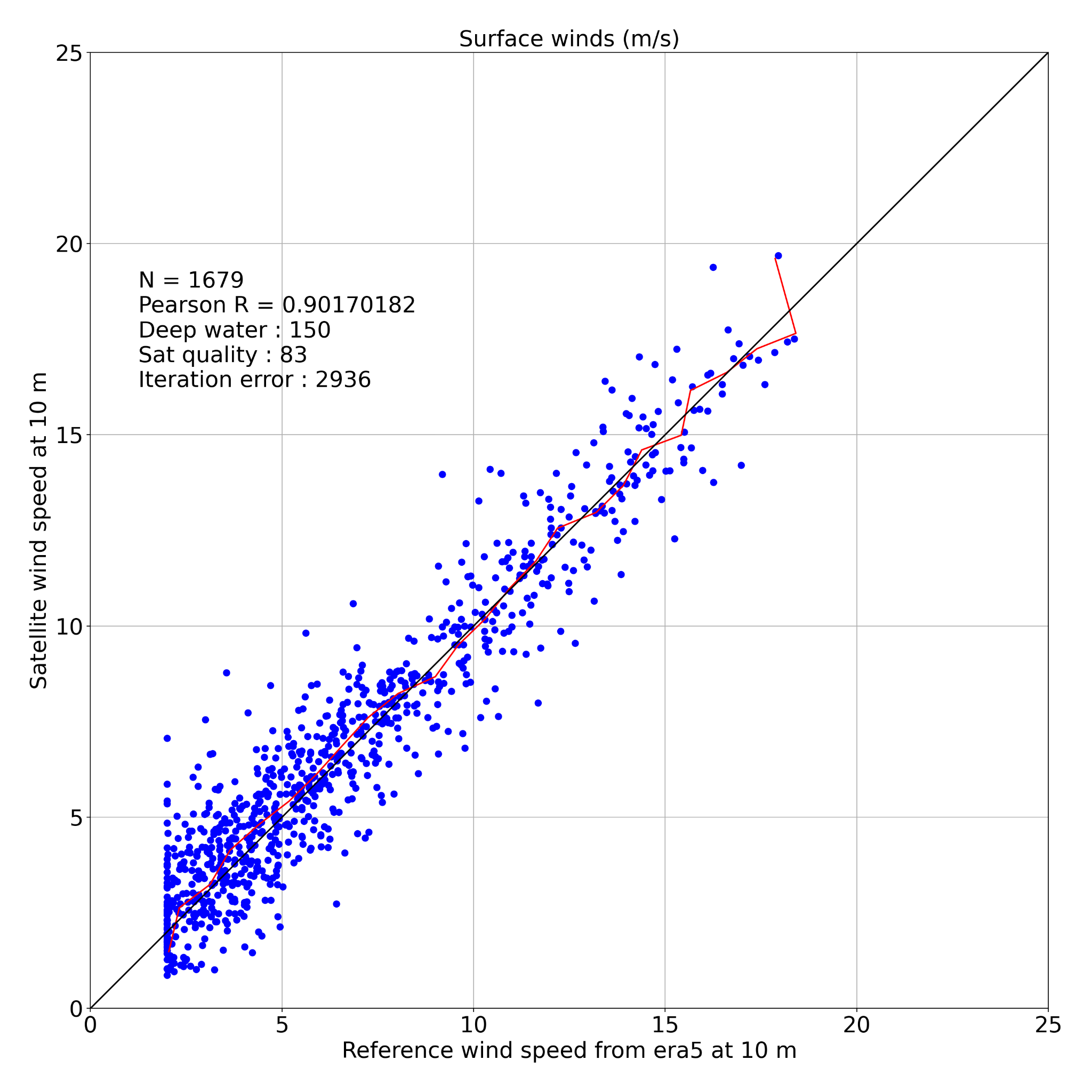 Results - Oil platforms - Troll (84m)
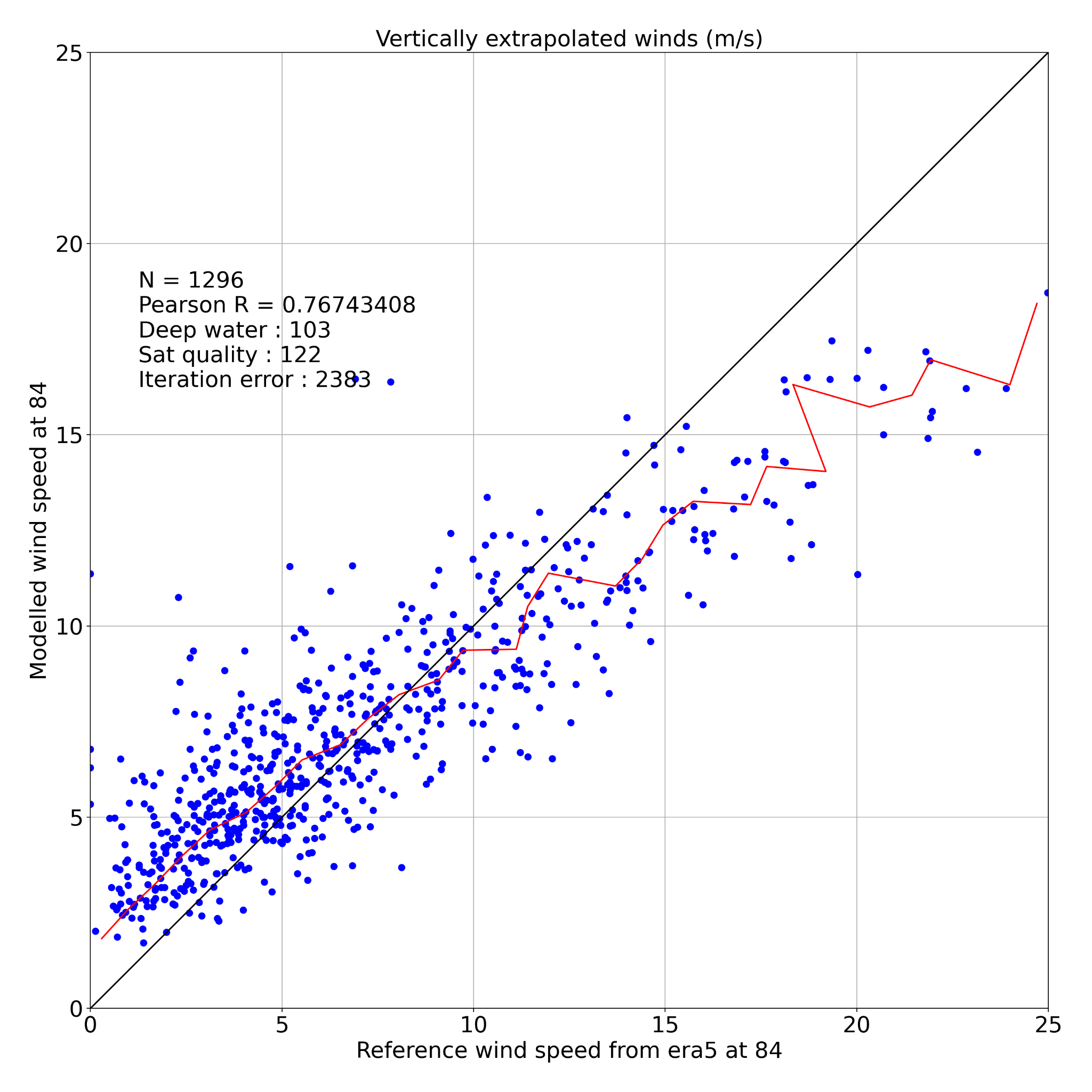 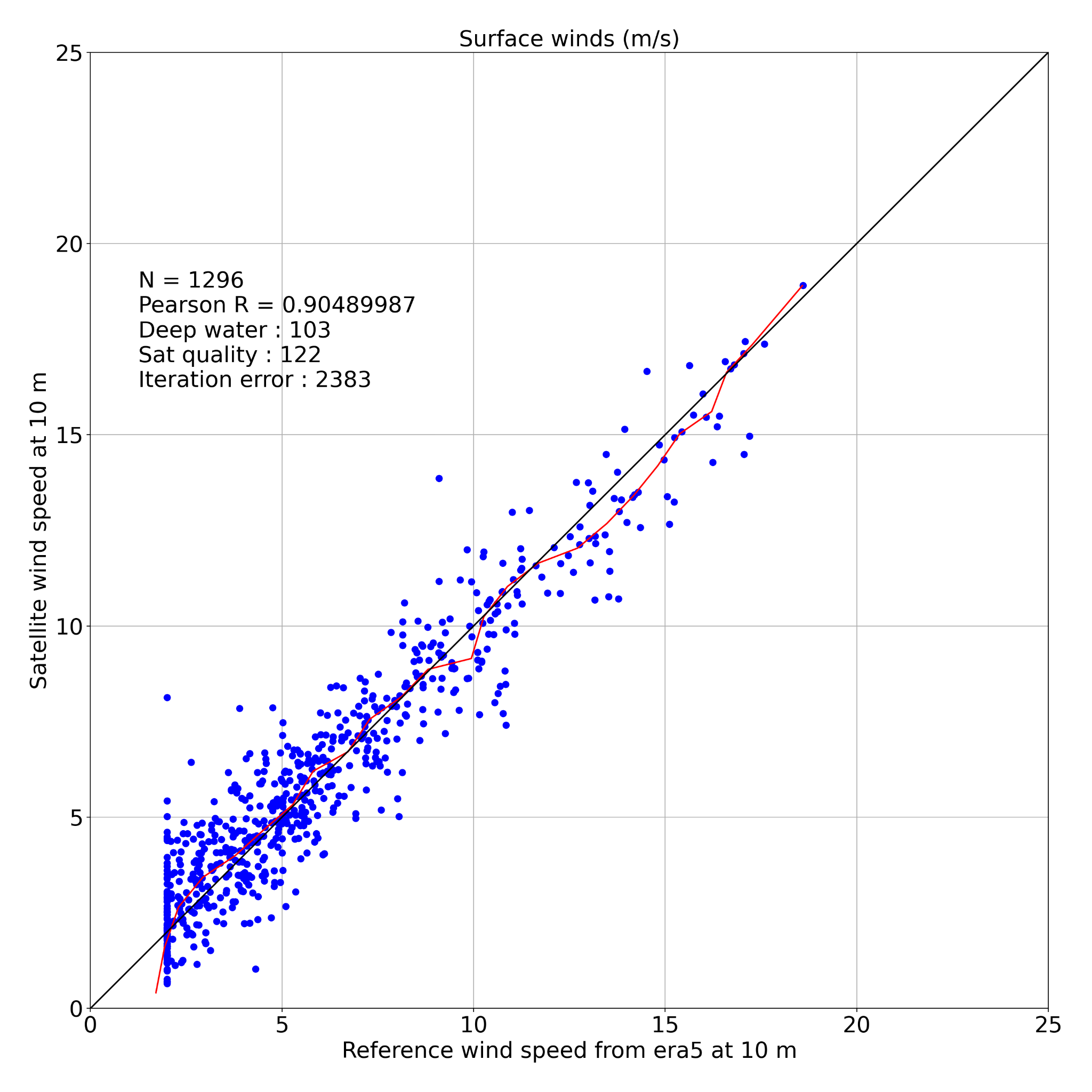 Results - Oil platform - Oseberg (109m)
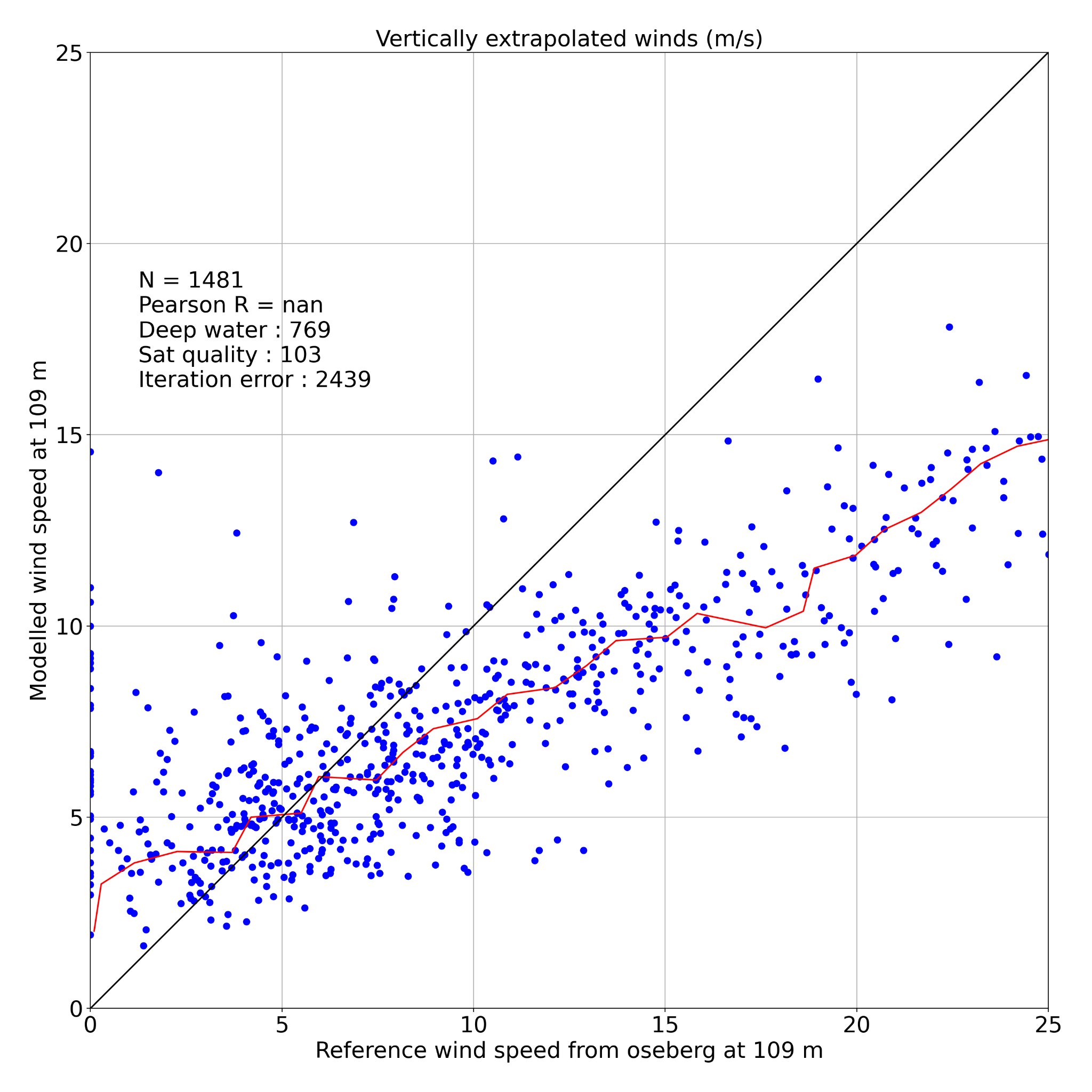 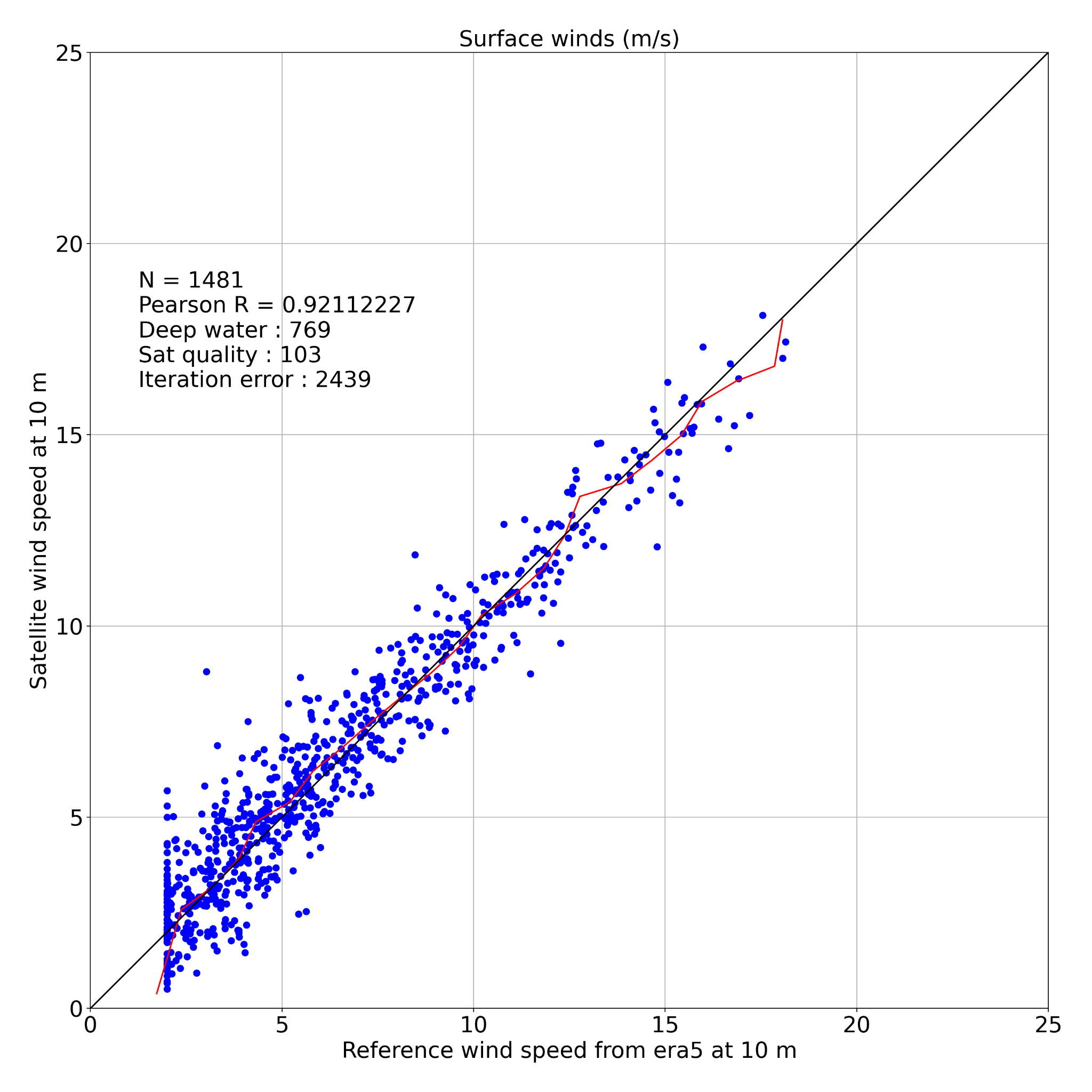 *re-interpolated winds
Results - Oil platforms - Heidrun (131m)
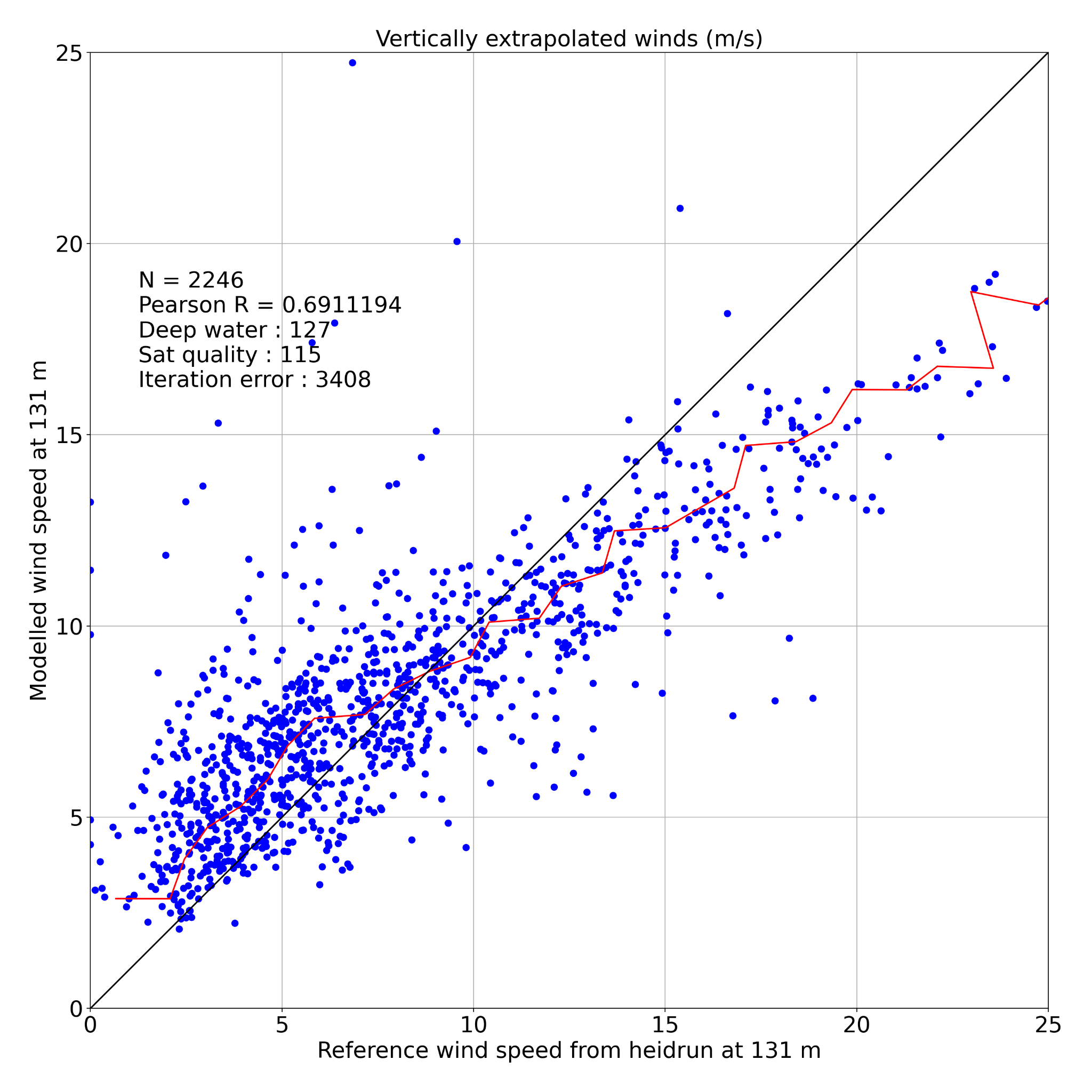 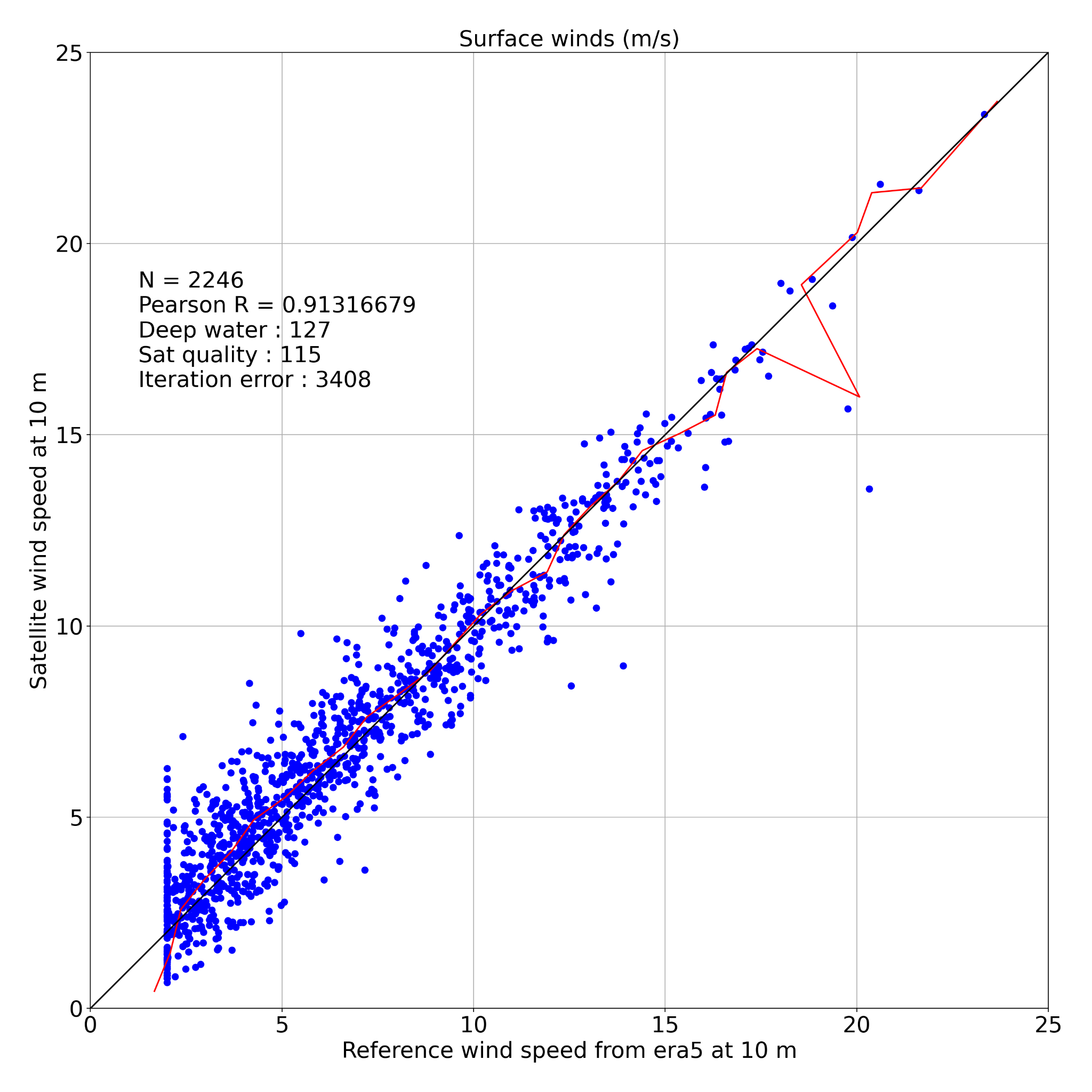 Summary
Lessons learned
When applying the log law (or COARE):
The lower the level the smaller the error
A under/overestimated z0 is compensated with an over/underestimated u*
Good validation: calculate surface parameters and extrapolate vertically
Ideal validation: modelled u* against a u* sonic anemometer, but at what height??

Future steps
Is εk really dependant on z ??
If yes, find the relationship
If not, recalculate εk empirical parameters for an z-independent εk
Use insitu sea state measurements instead of model for sea state input
Perhaps, apply readjustment to scatterometers high winds ??
Extent the study to radiometers and SAR
Questions?
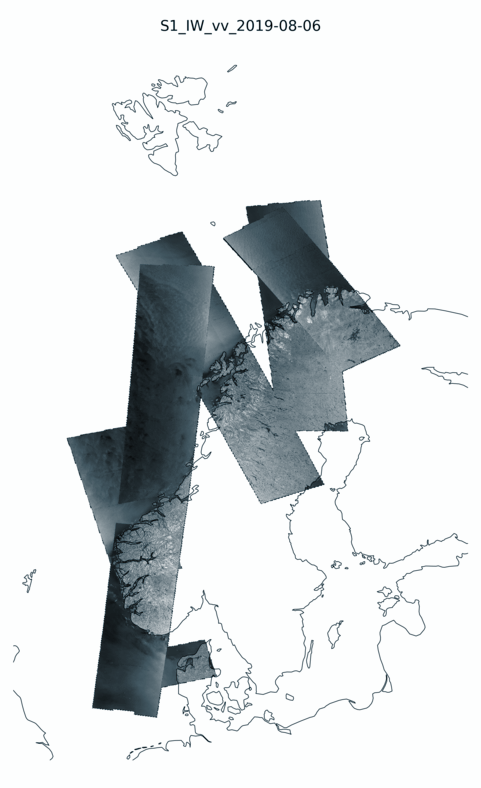 Bonus slide
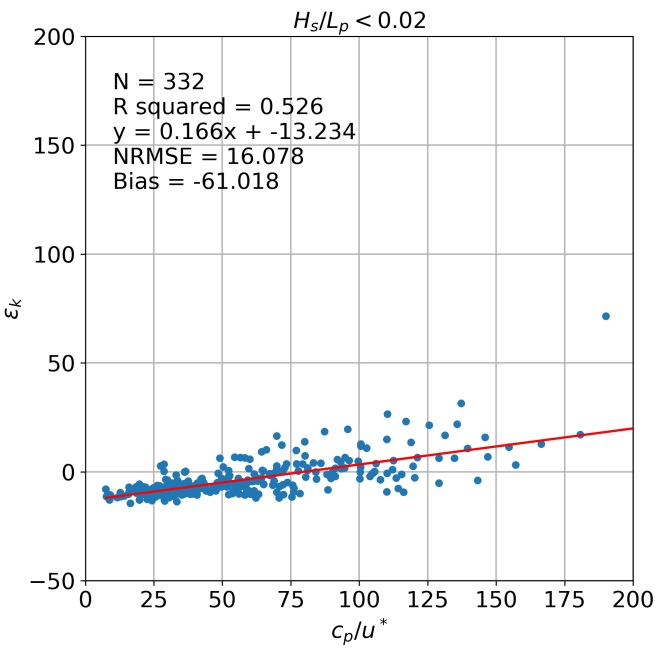 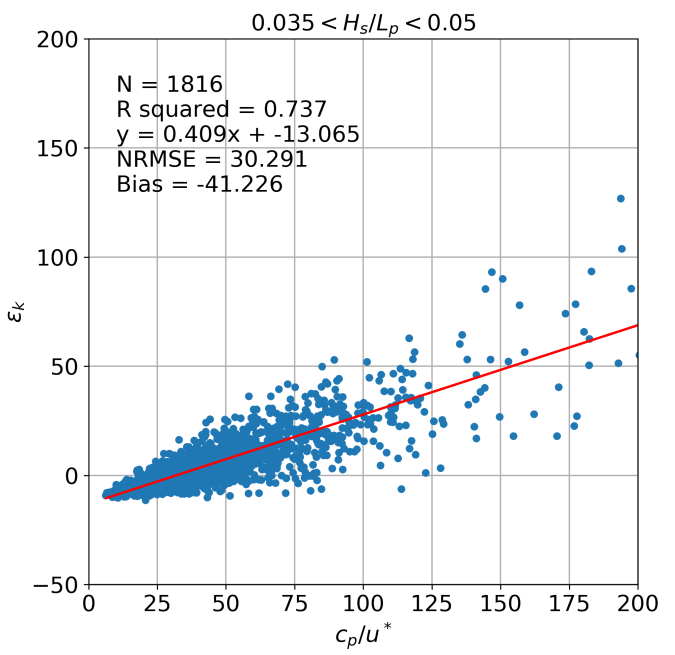 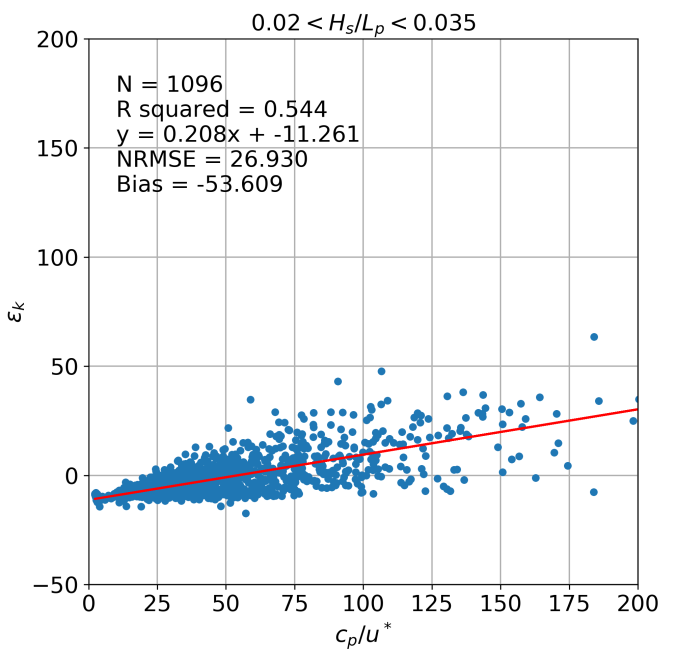 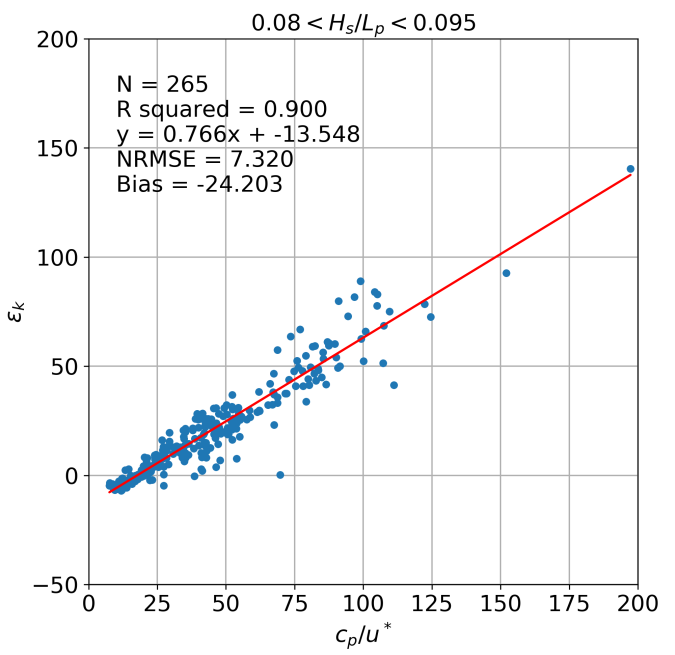 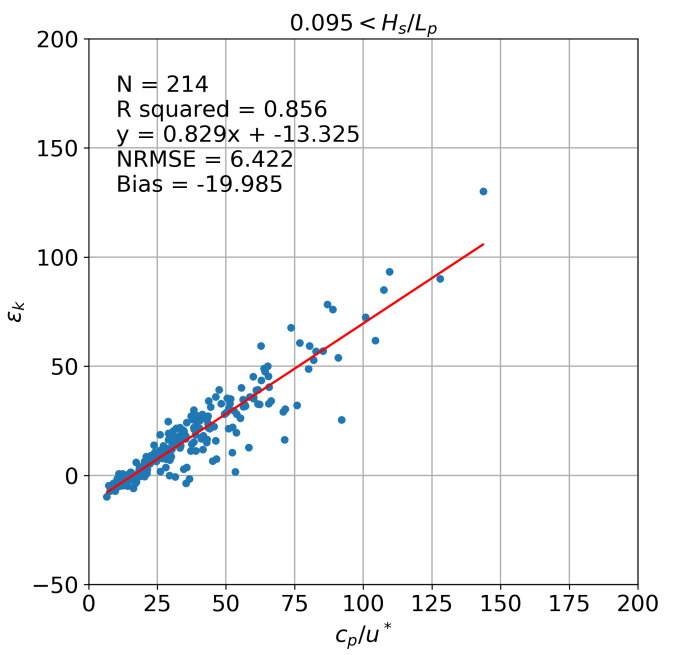 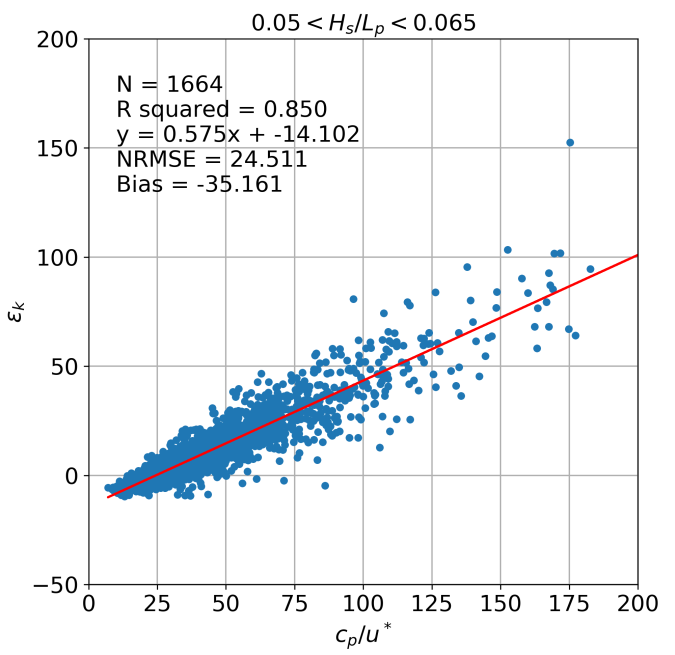 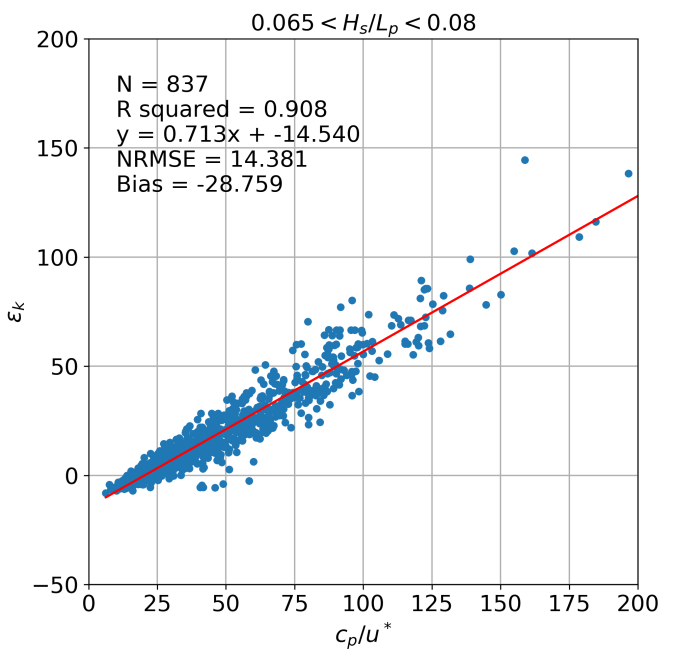